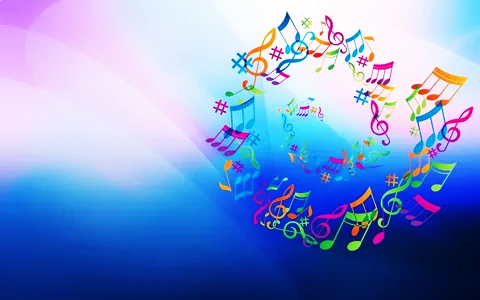 2 апреля                    10.00Районный центр досуга
Фестиваль
творчества детей и молодежи 
«Восходящая звезда»


Вход свободный